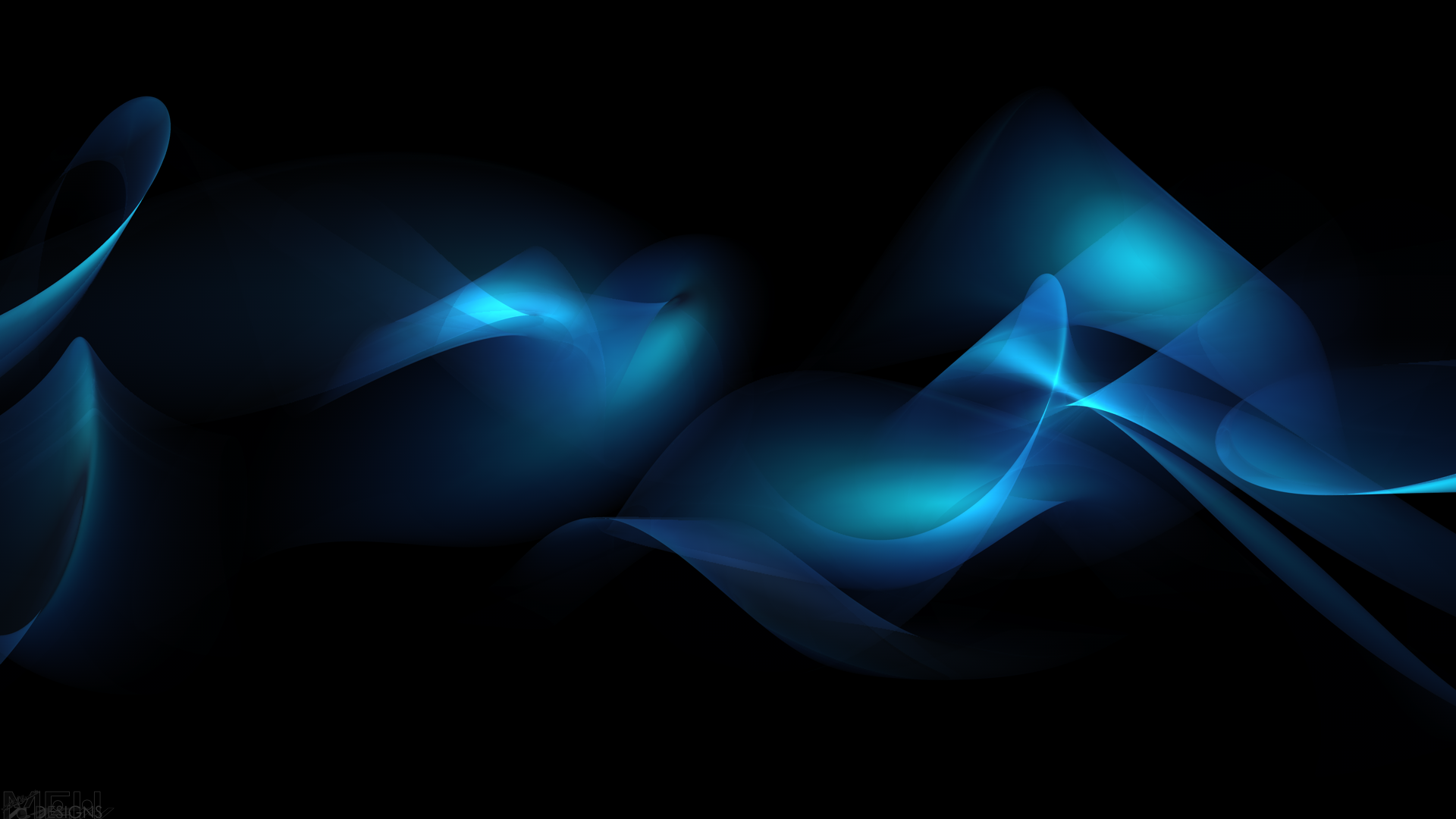 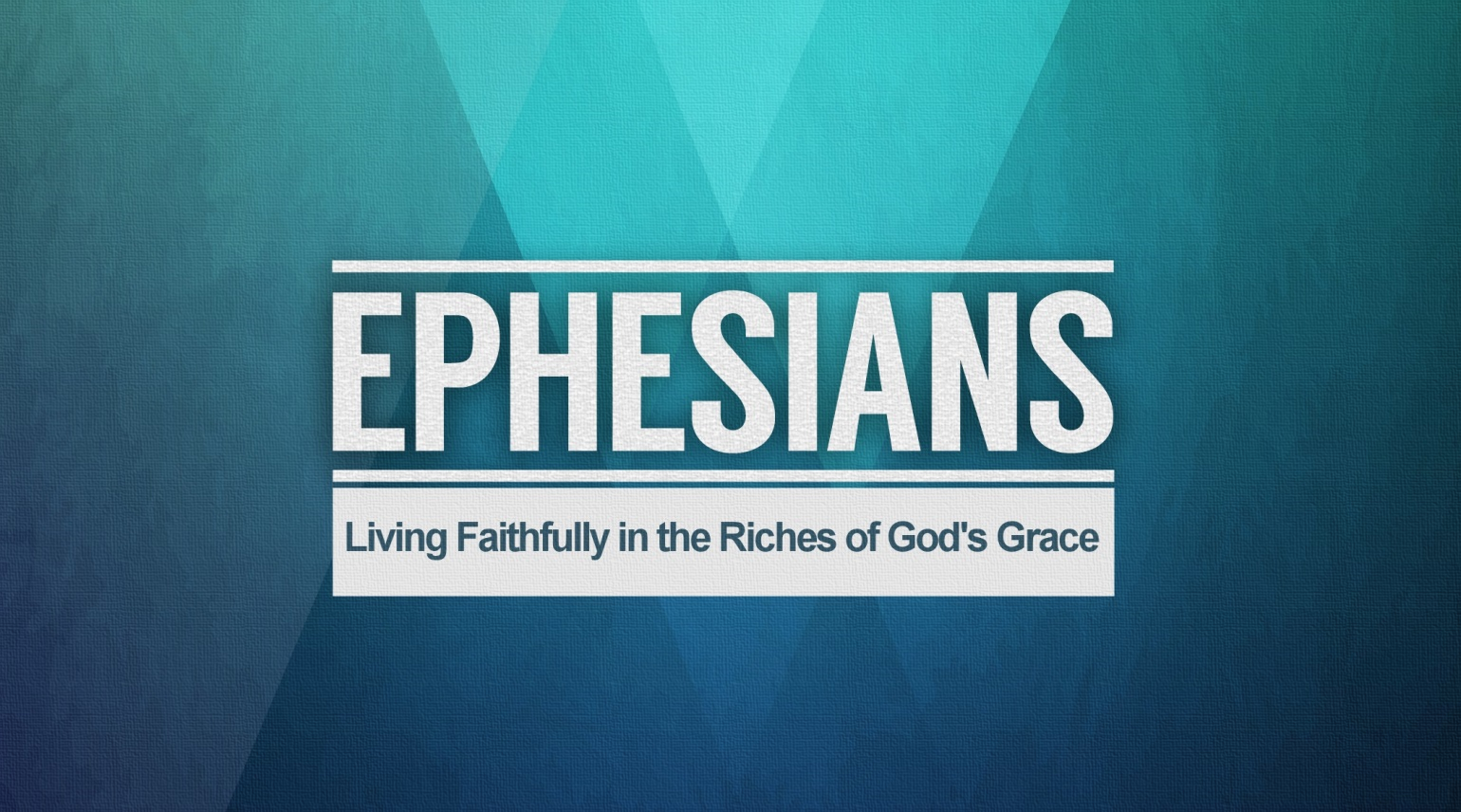 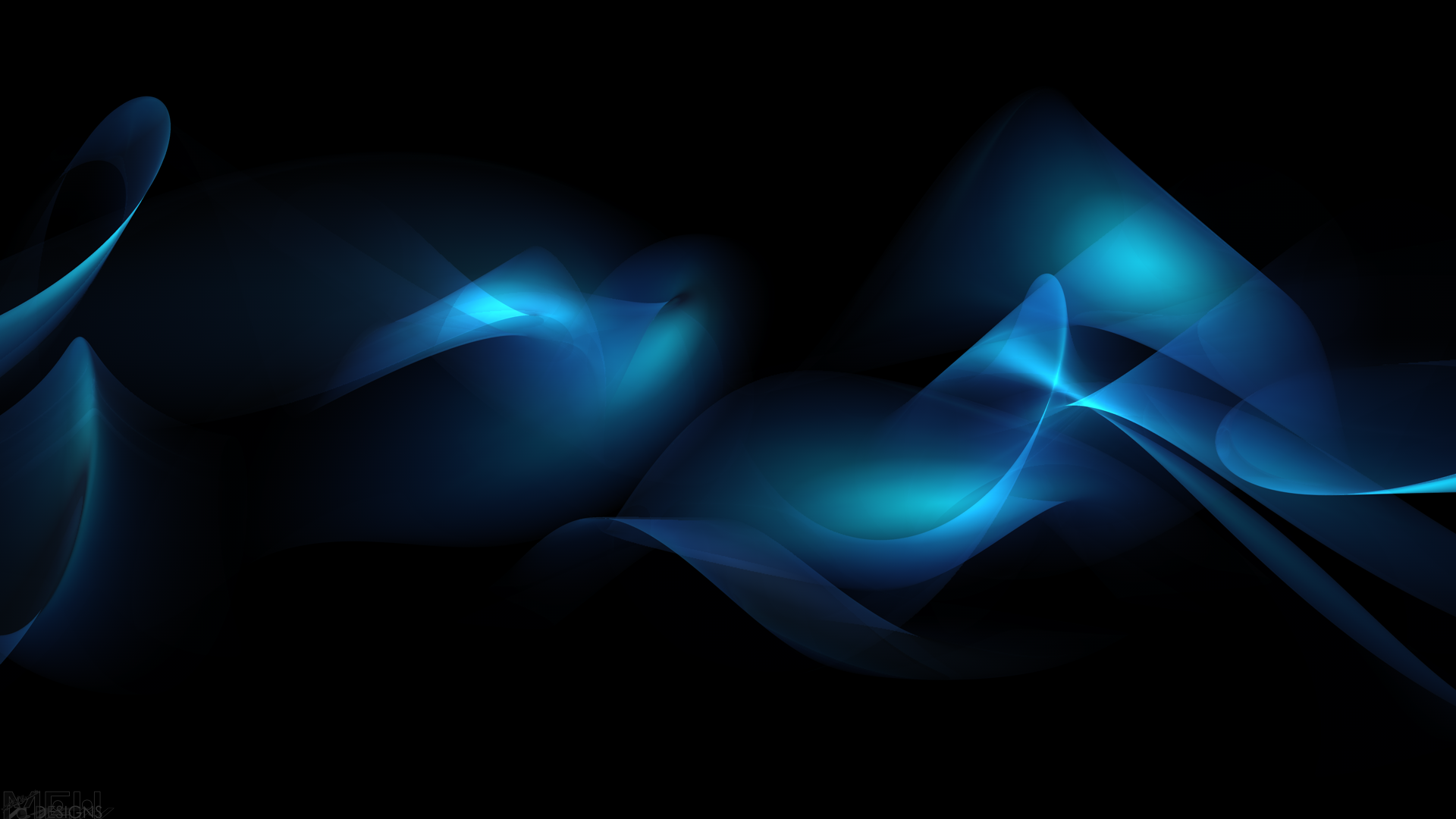 Ephesians 6:4
Fathers, do not provoke your children to anger, but bring them up in the discipline and instruction of the Lord.
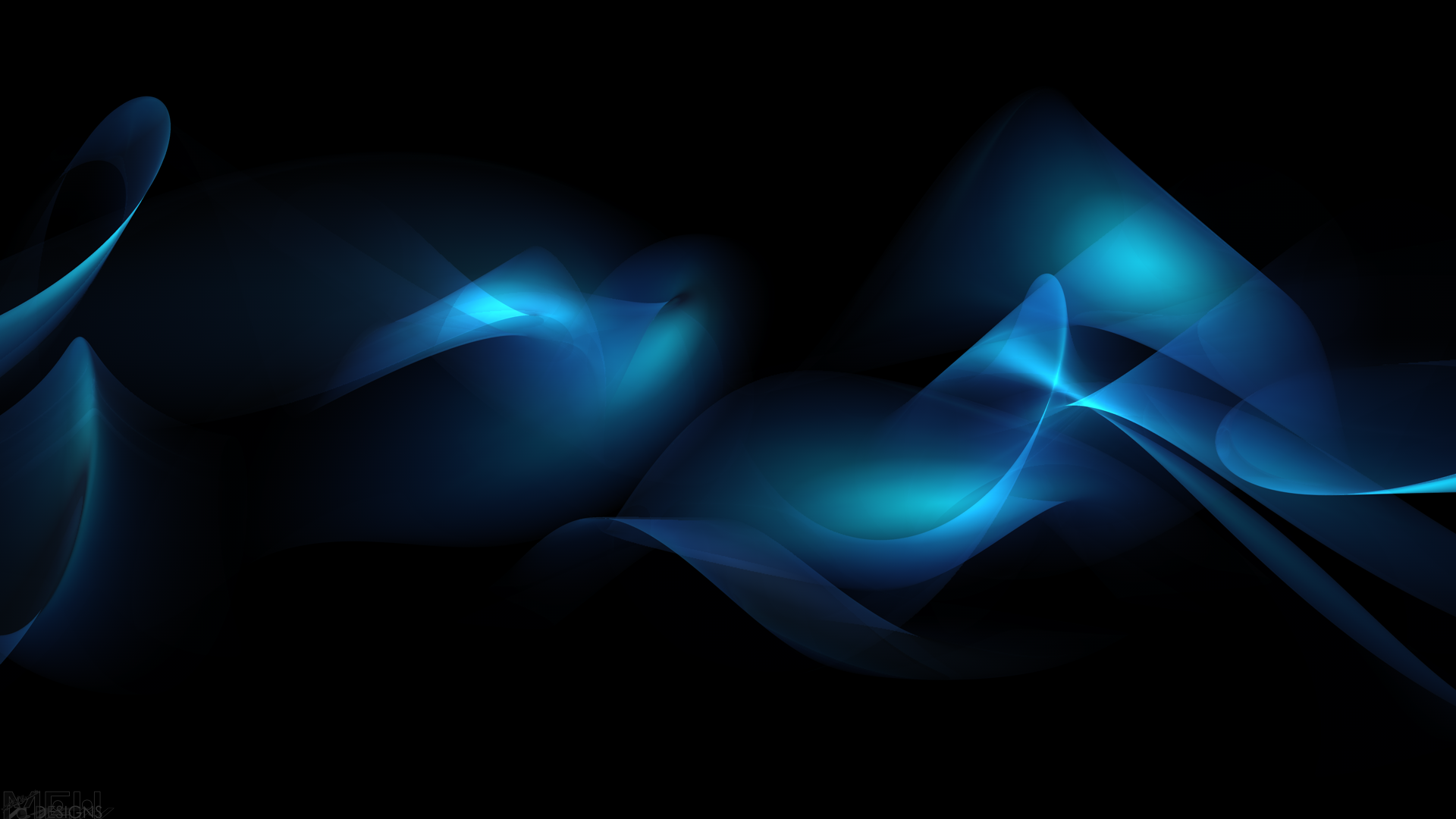 Big Idea of Ephesians 6:4
Parents’ interaction with their child should have one overarching goal: that their words and actions would lead the child to know, love and serve the Lord more than he or she currently does.
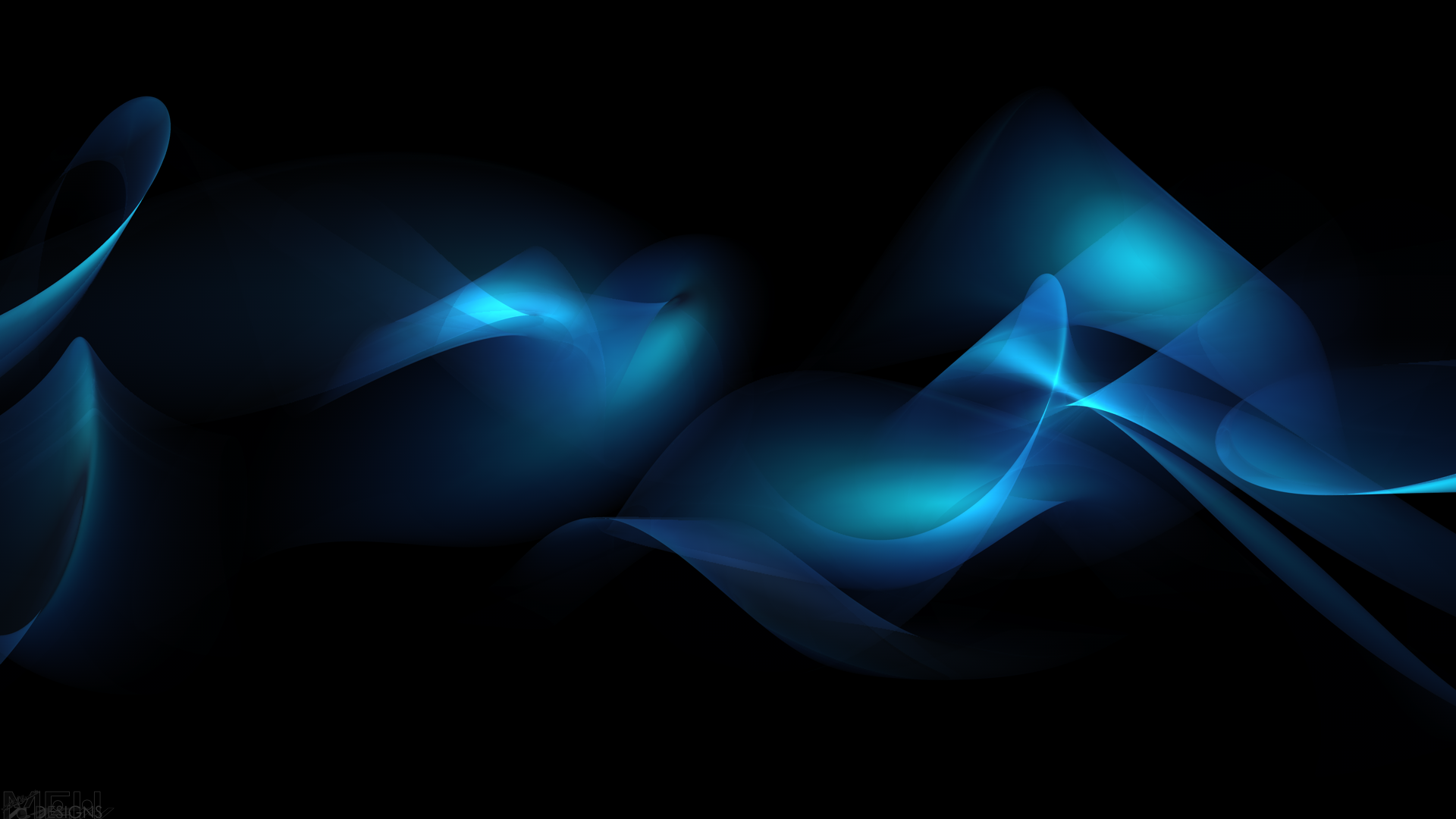 The Interaction Commanded
Fathers, do not provoke your children to anger, but bring them up…
“Parents, beginning with the example and lead of the fathers and reinforced by the mother…” 
[a paraphrase]
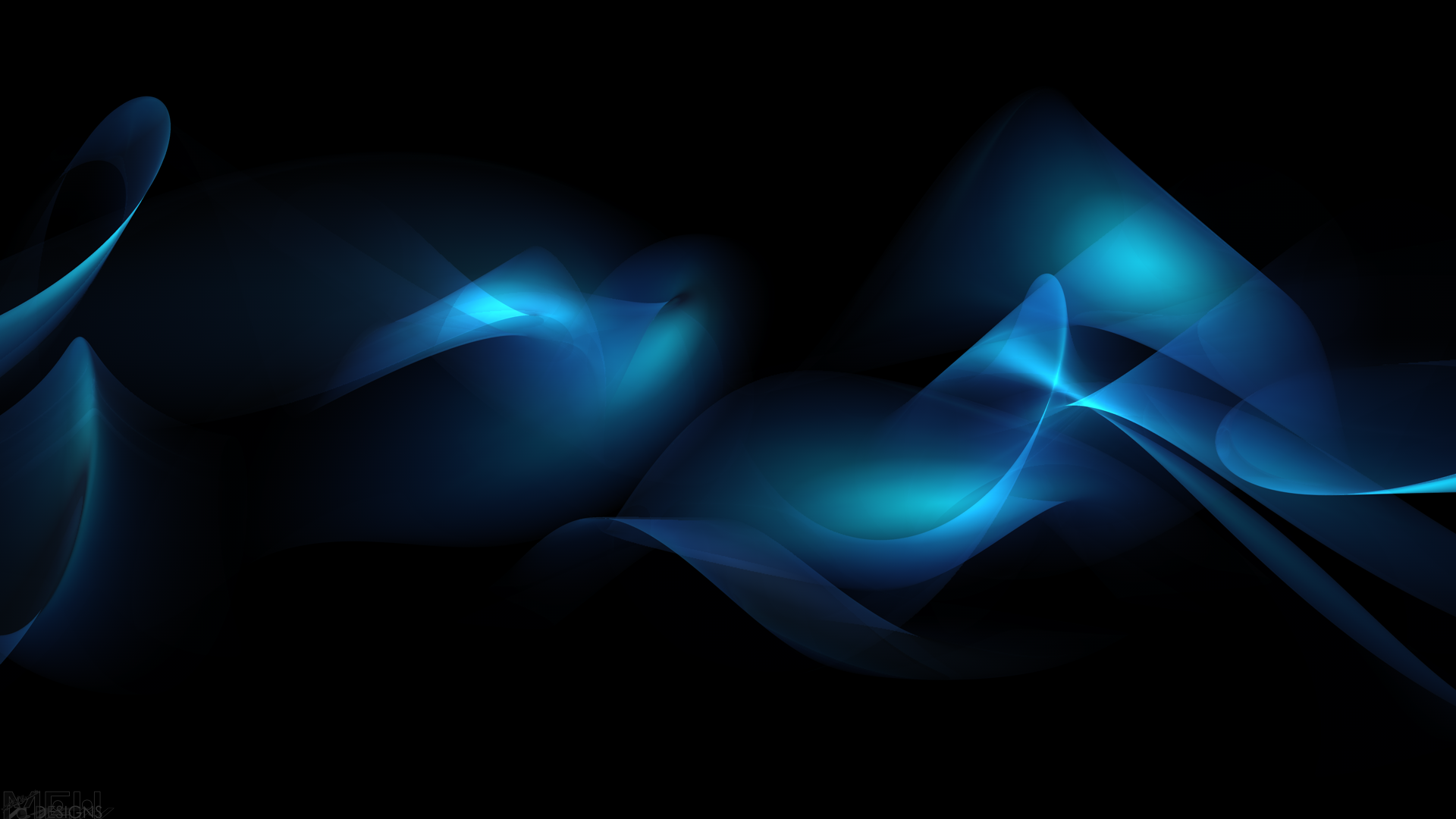 Seneca of Rome (4 BC – 65AD)
“We slaughter a fierce ox, we strangle a mad dog, we plunge a knife into a sick cow.  Children born weak or deformed, we drown.”
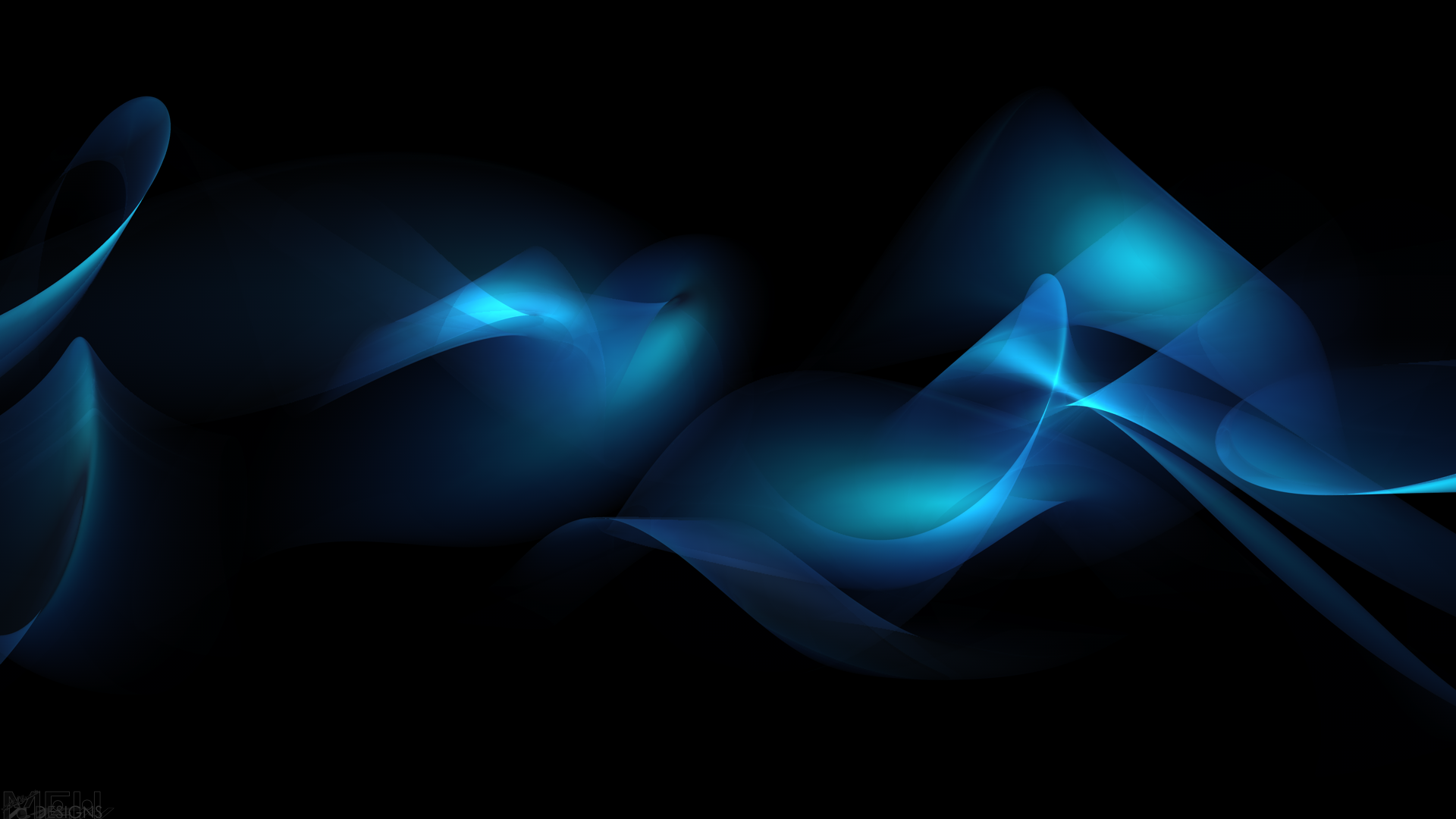 Big Idea of Ephesians 6:4
Parents’ interaction with their child should have one overarching goal: that their words and actions would lead the child to know, love and serve the Lord more than he or she currently does.
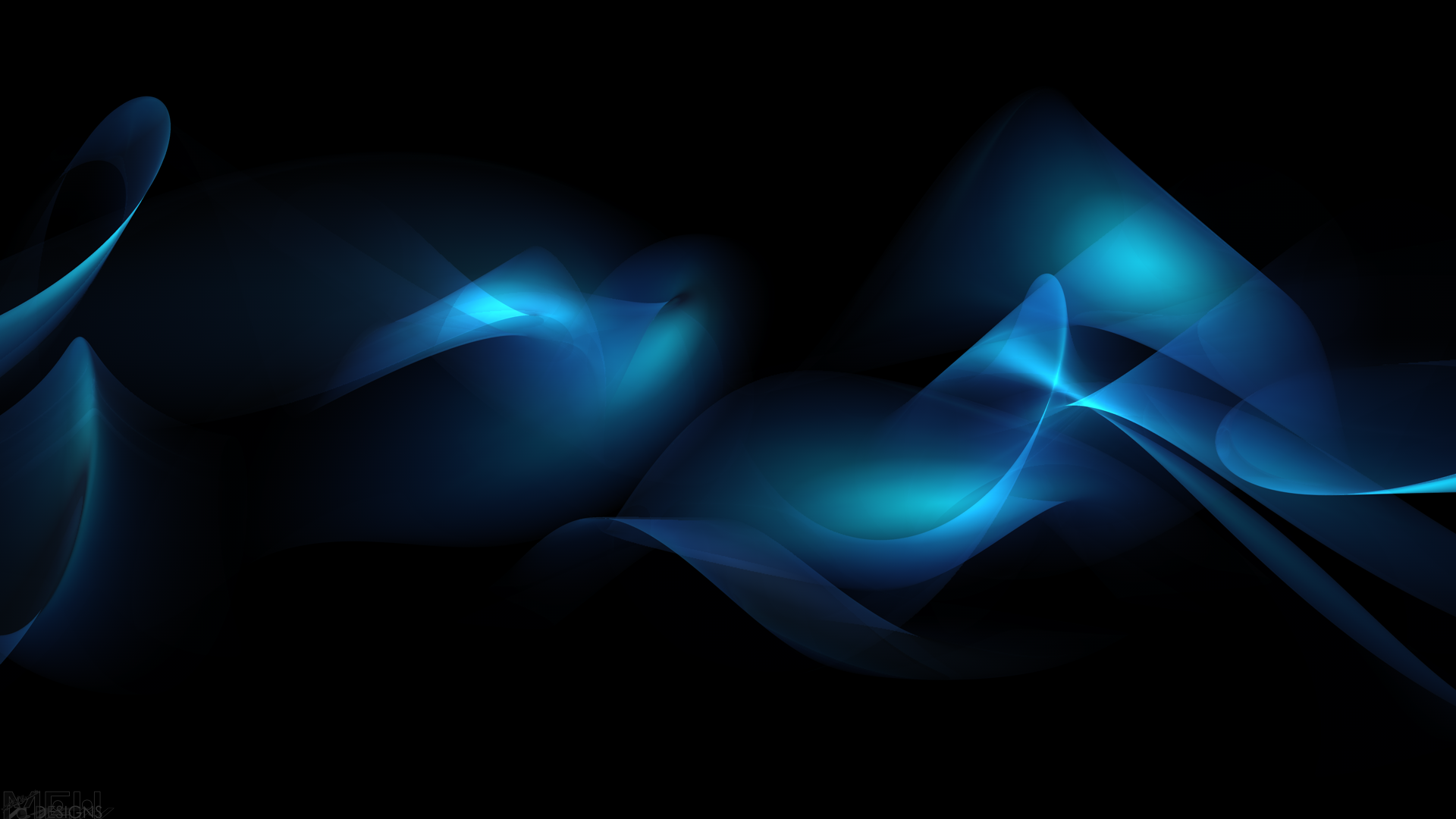 The Interaction Cautioned
Fathers, do not provoke your children to anger…
Parents are not to taunt their children (Consider Romans 1:18)
Parents are not to taint their children
Parents are not to teach their children toward wrath
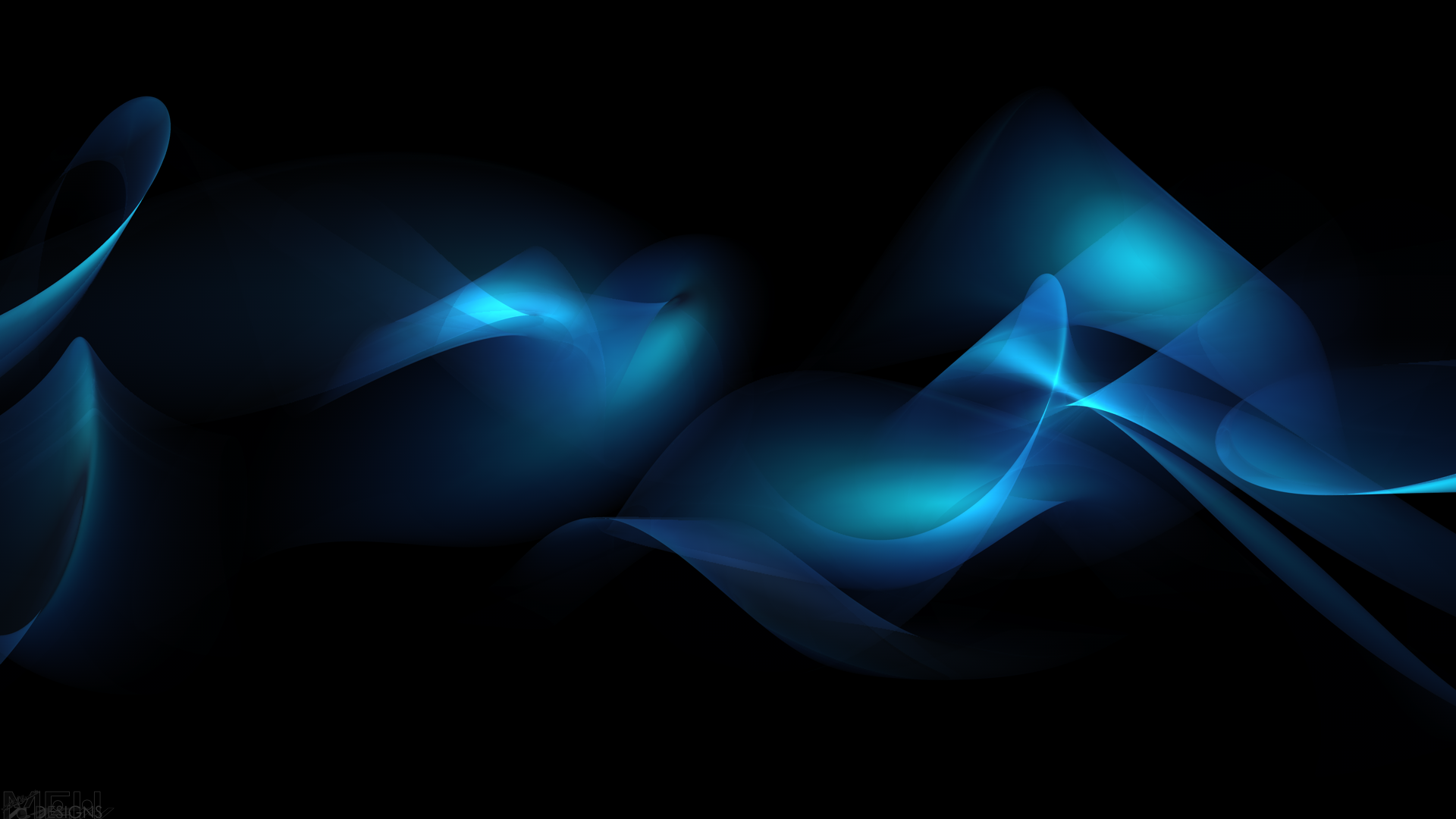 Ways parents “teach” wrath
In being over-protective
In being under-protective
In playing favorites
In having unrealistic expectations
In treating children as “un”people
In speaking ill of others
In habitual tardiness
In physical or verbal abuse
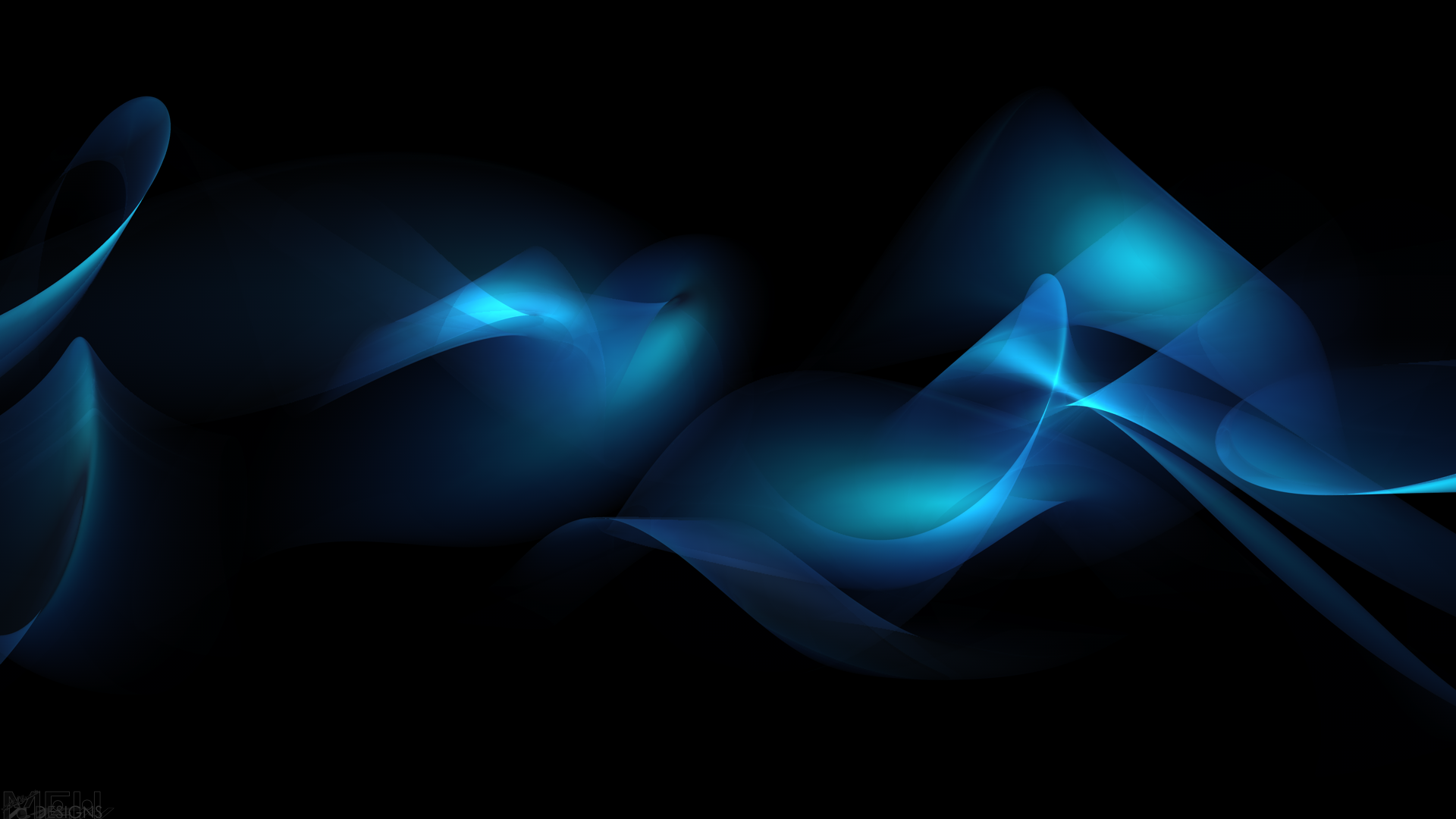 The Interaction Counseled
…but bring them up in the discipline and instruction of the Lord.
Parents are to enrich their children
Parents are to educate their children
Parents are to encourage their children
Parents are to evangelize their children
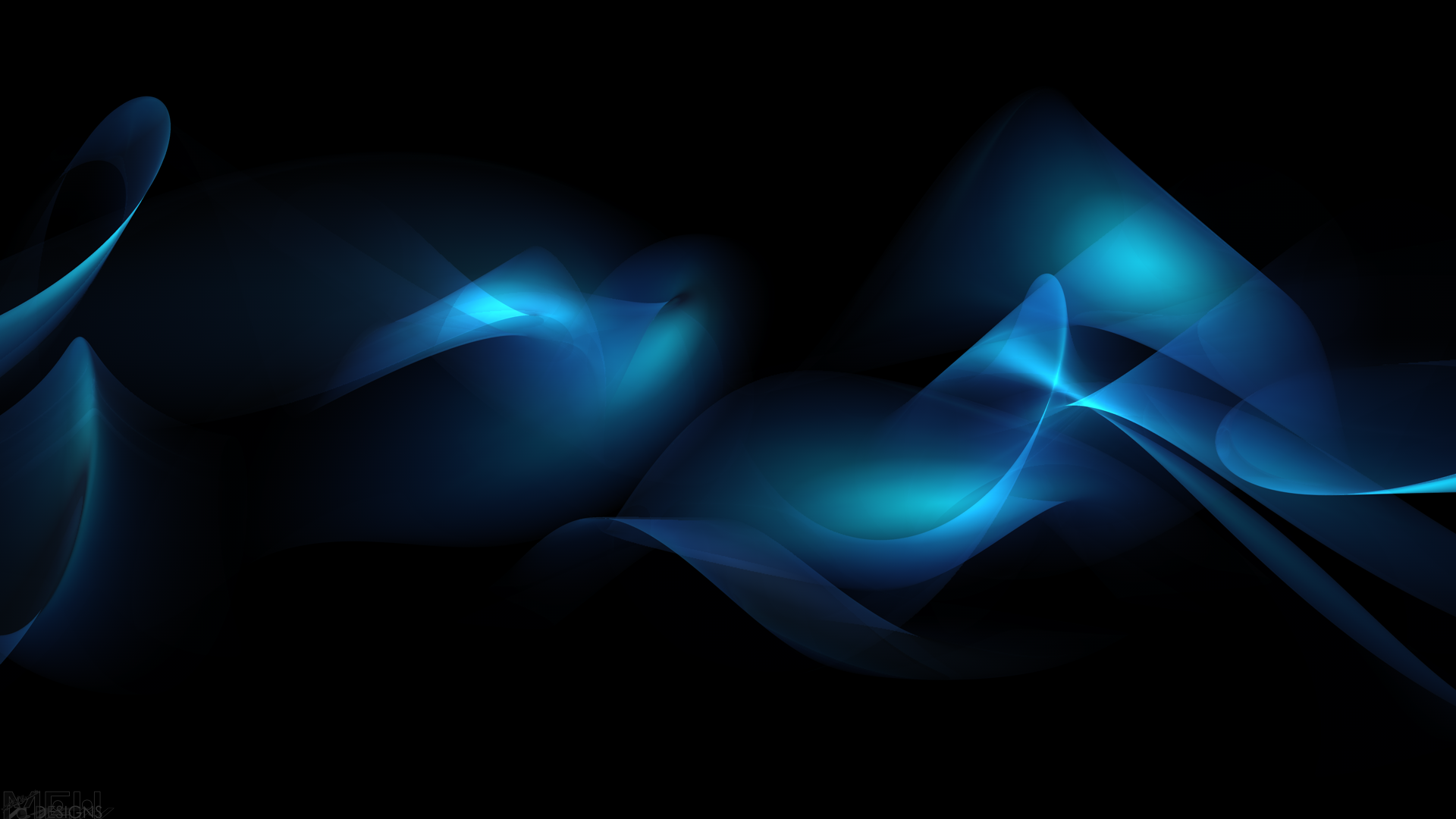 Big Idea of Ephesians 6:4
Parents’ interaction with their child should have one overarching goal: that their words and actions would lead the child to know, love and serve the Lord more than he or she currently does.
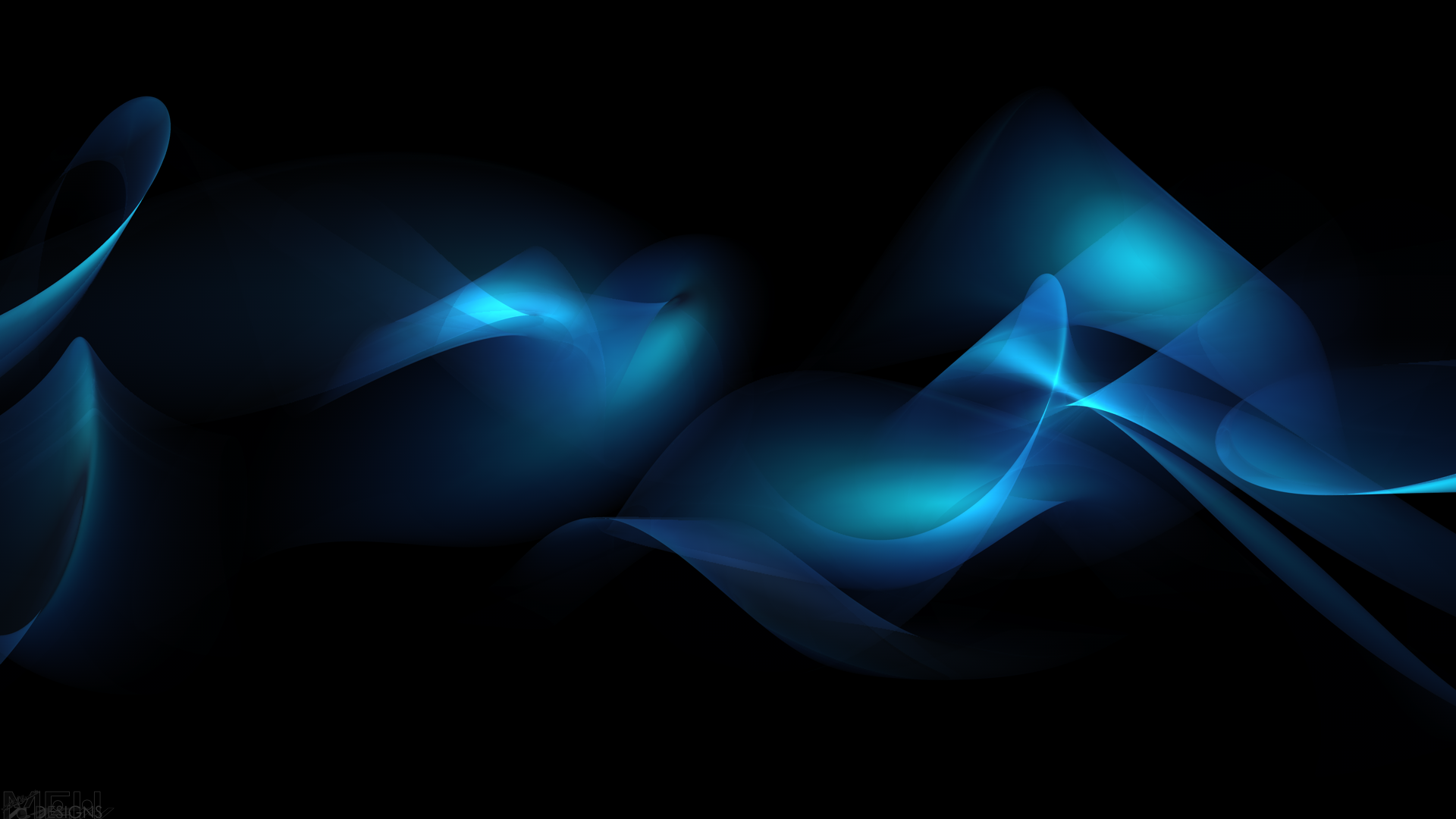 Hebrews 12:4-6
5 and you have forgotten the exhortation which is addressed to you as sons, “MY SON, DO NOT REGARD LIGHTLY THE DISCIPLINE OF THE LORD, NOR FAINT WHEN YOU ARE REPROVED BY HIM; 6 FOR THOSE WHOM THE LORD LOVES HE DISCIPLINES, AND HE SCOURGES EVERY SON WHOM HE RECEIVES.”
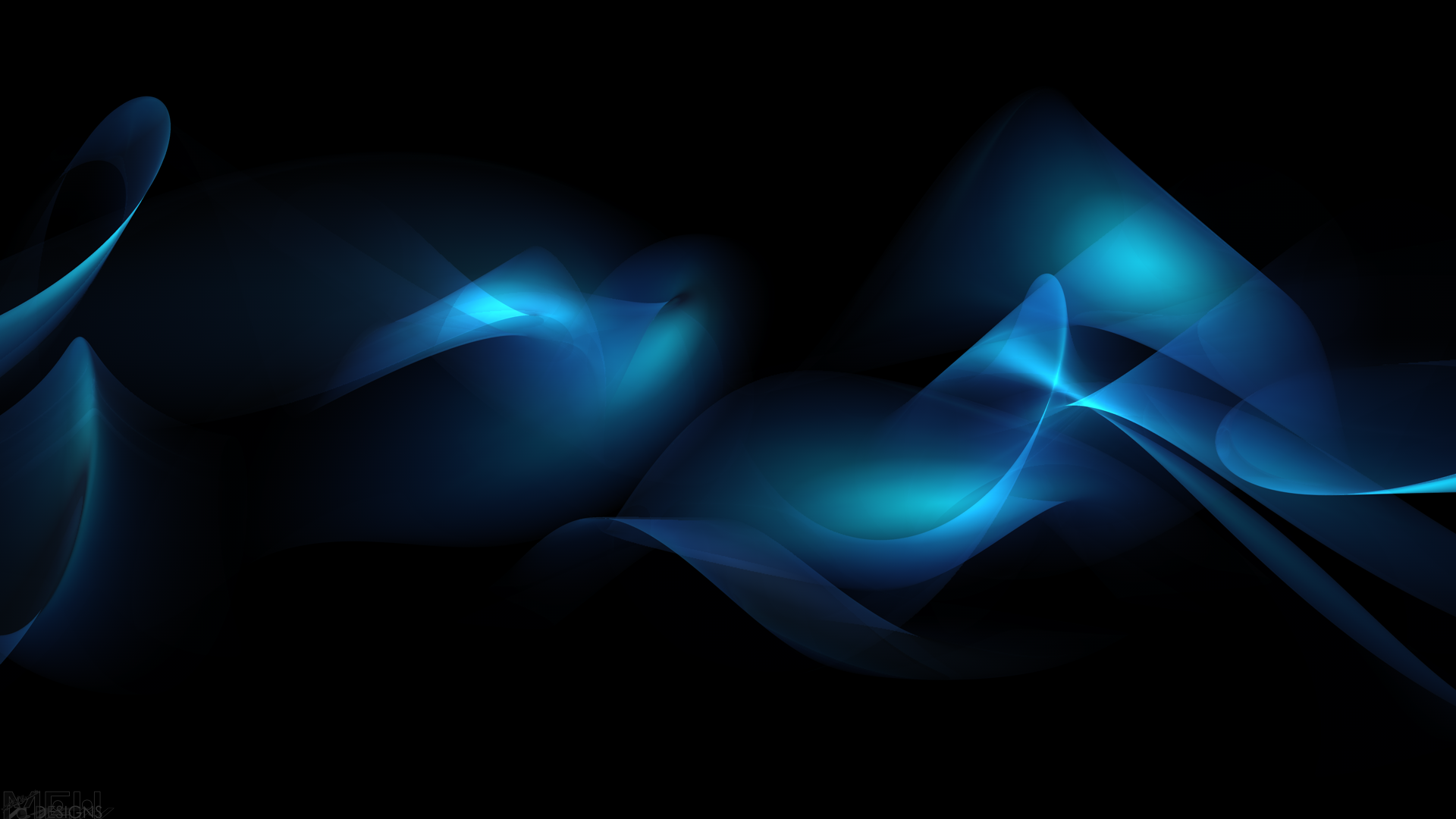 Hebrews 12:7, 9
7 It is for discipline that you endure; God deals with you as with sons; for what son is there whom his father does not discipline? …9 Furthermore, we had earthly fathers to discipline us, and we respected them; shall we not much rather be subject to the Father of spirits, and live?
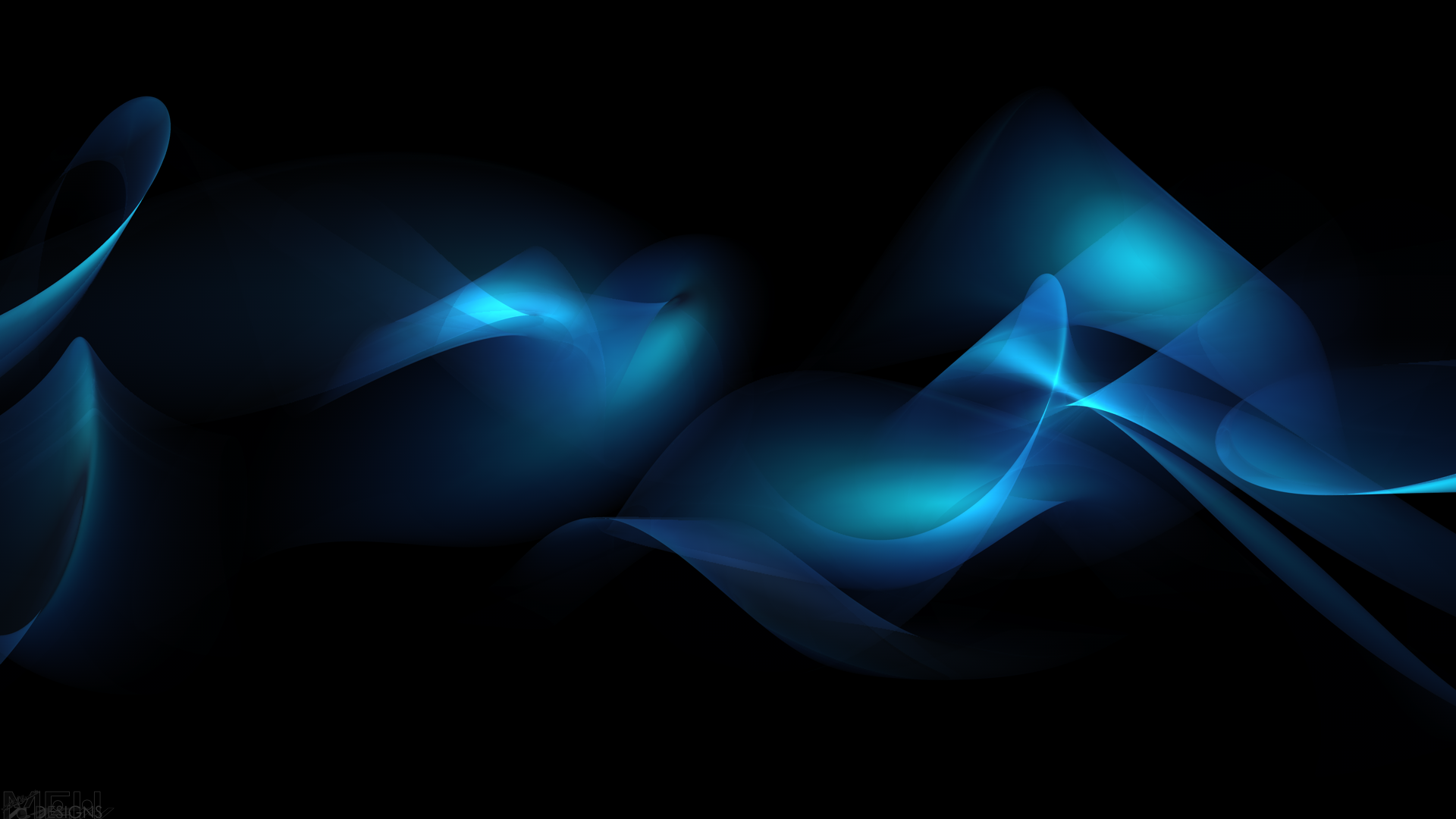 Hebrews 12:10-11
10 For they disciplined us for a short time as seemed best to them, but He disciplines us for our good, so that we may share His holiness. 11 All discipline for the moment seems not to be joyful, but sorrowful; yet to those who have been trained by it, afterwards it yields the peaceful fruit of righteousness.
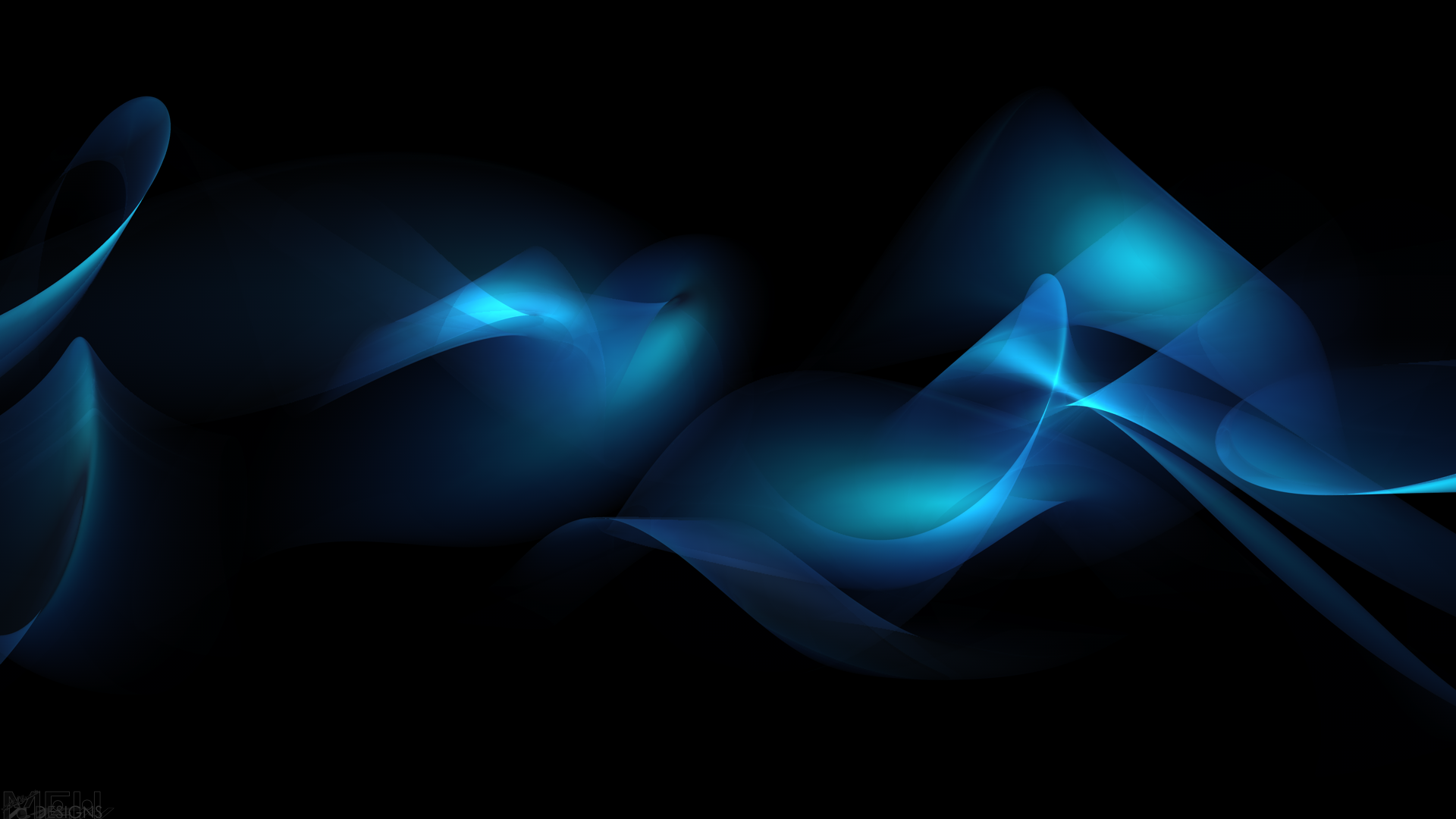 Parents: A Though to Consider
“When I am done, I want my child to know, love and serve the Lord Jesus Christ in the same way I do.”
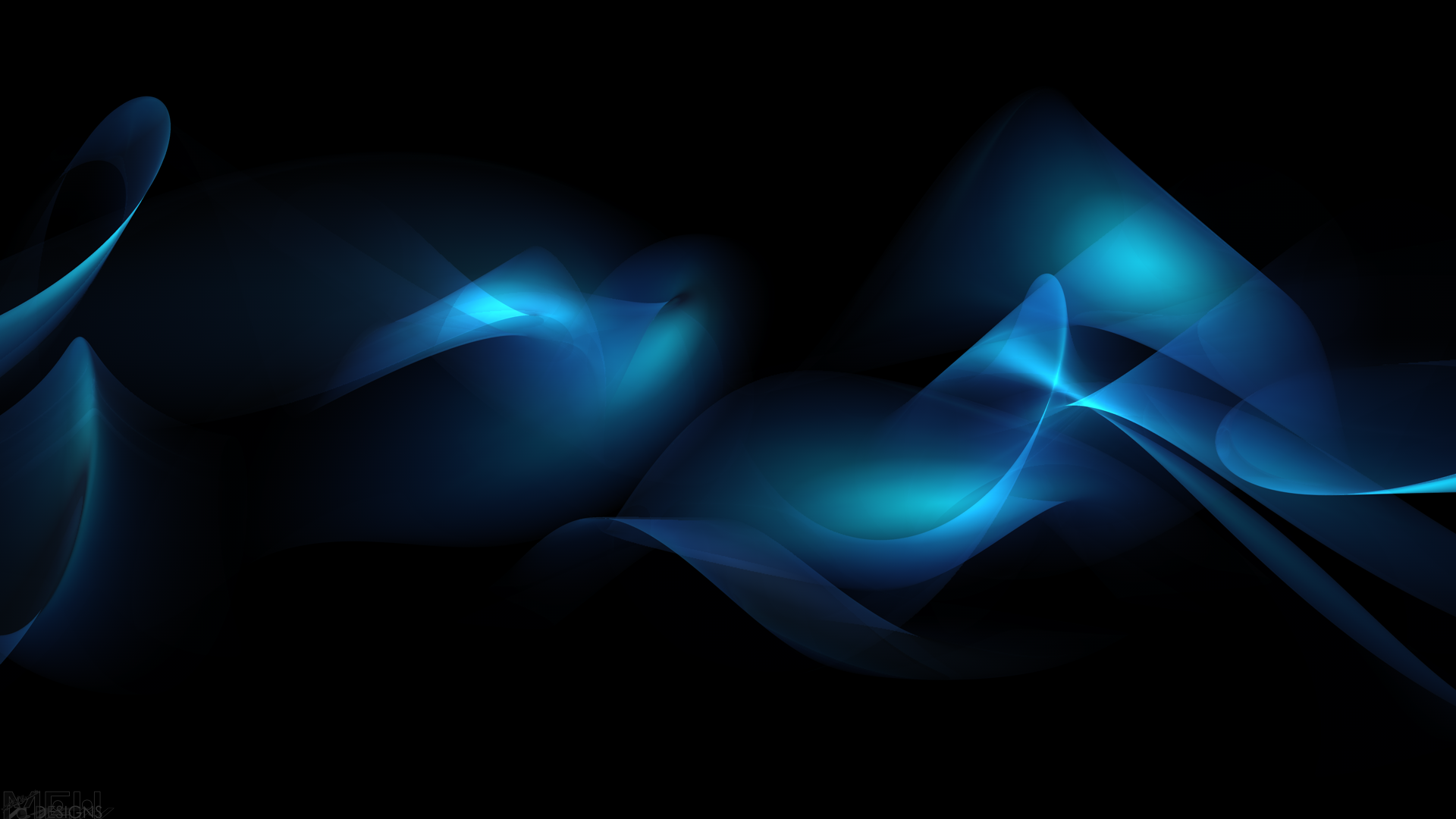 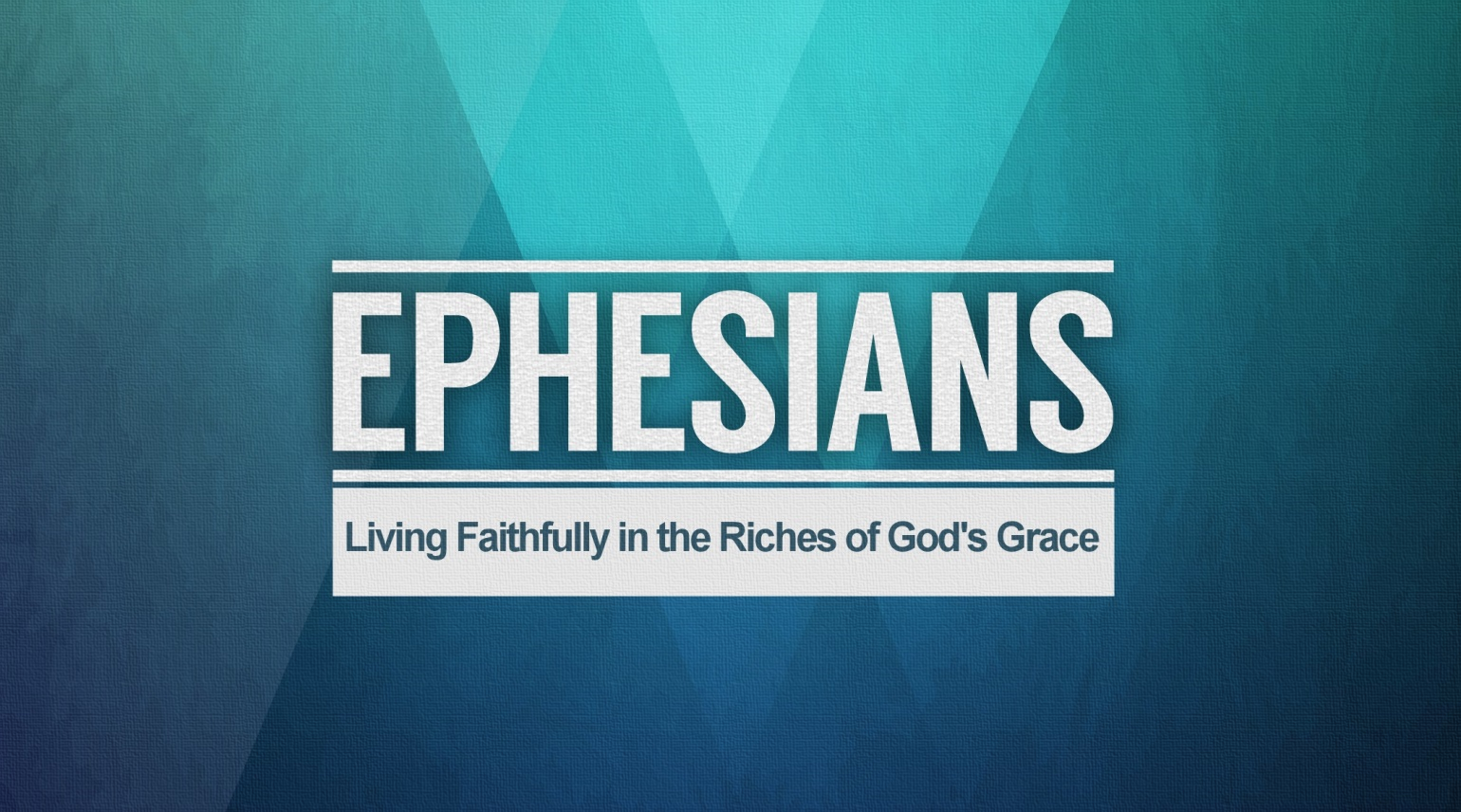